Kultura vesnice 18. století


Koncepce kulturní monografie vesnice
Prameny
Historický výzkum vesnice 
v 90. letech 20. století − současnost
Totemismus je fenomén: 
  
                     společenský  
         		      
 



 
      			                         
náboženský                     intelektuální
 +
historická demografie
modernizační teorie
(disciplinace venkova)
historická antropologie
&
mikrohistorie
+ staronová tematika: religiozita, myšlení, vztah poddaný/vrchnost
Koncepce kulturní monografie vesnice




Prameny
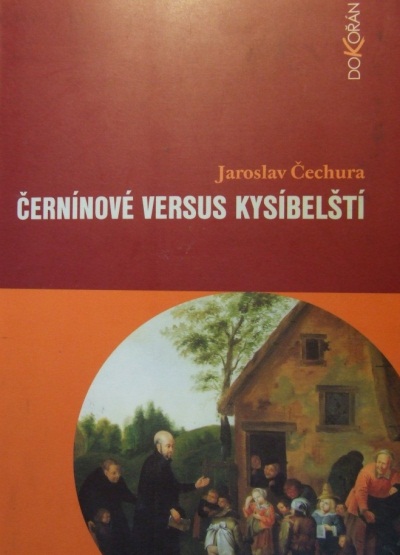 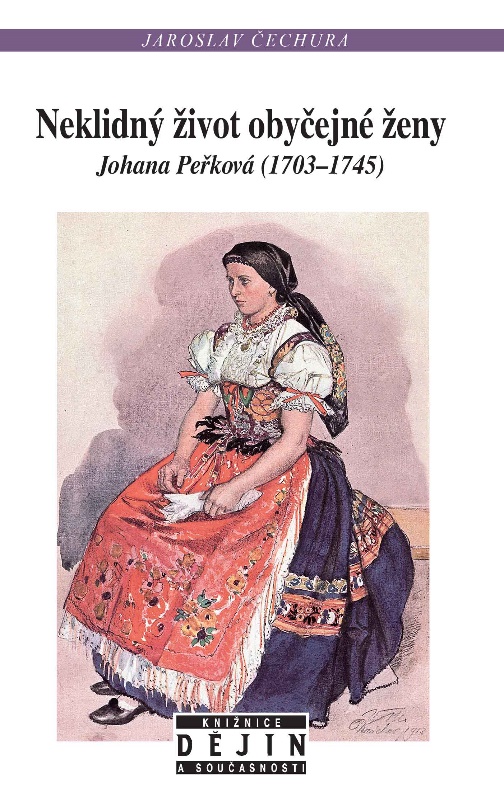 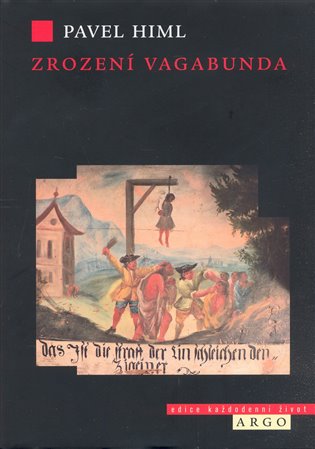 Metodologické poznámky 
vycházející z etnologické perspektivy
 
důraz na sociální rozměr kultury 
důraz na historický rozměr kultury 
identifikace geografického rozměru sociálního světa na základě historicko-demografické analýzy 
identifikace pramenné základny a její interpretace
každá kultura je historická, má svoji historii, svůj vývoj

každá kultura je možná pouze ve svém
sociálním rozměru, je vázáná na své nositele
Kultura(-y) na moravském venkově v 18. století 
nebyla všude stejná:

1/ měla svou historii – novinky se šířily různou rychlostí
př. kosa používaná při sečení obilí:
1604 Plzeň
1720 Hrdlořezy
1836 poprvé užita na panství Nové Hvězdlice
1898 poprvé užita v Novém Hrozenkově 



2/ byla místně vázaná – existovaly krajové rozdíly v jazyce, 
oděvu i stavitelství

=sociální vázanost kultury můžeme geograficky vyjádřit
kultura(-y) na moravském venkově v 18. století nebyla všude stejná:
 
měla svou historii – novinky se šířily různou rychlostí 
byla místně vázaná – existovaly krajové rozdíly v jazyce, oděvu i stavitelství  







sociální rozměr kultury můžeme geograficky vyjádřit
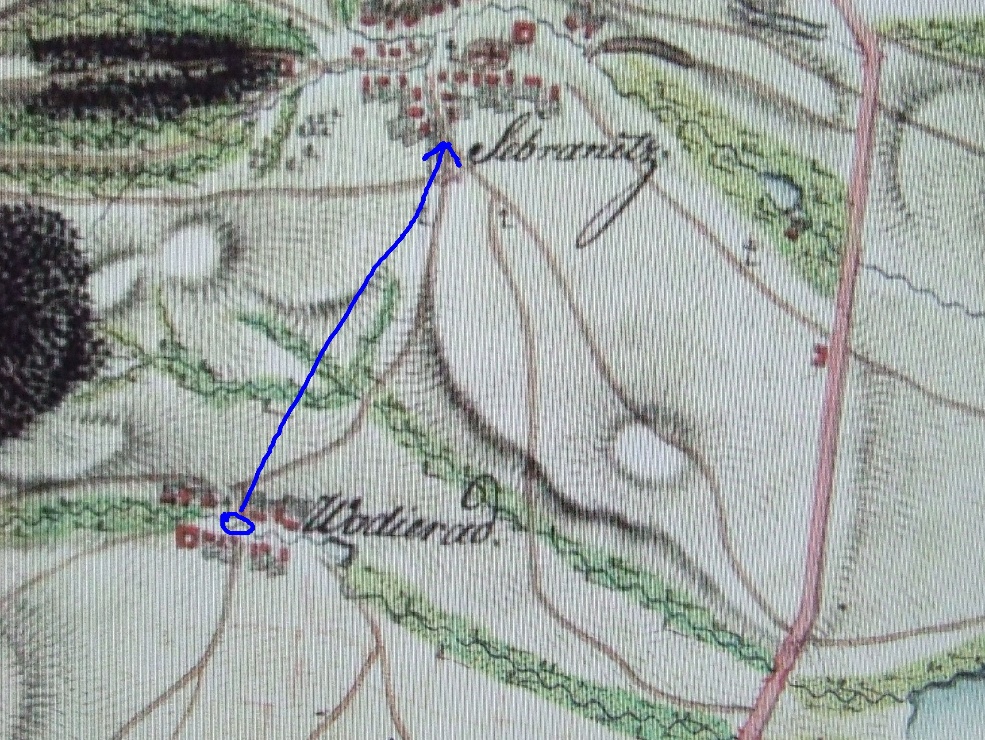 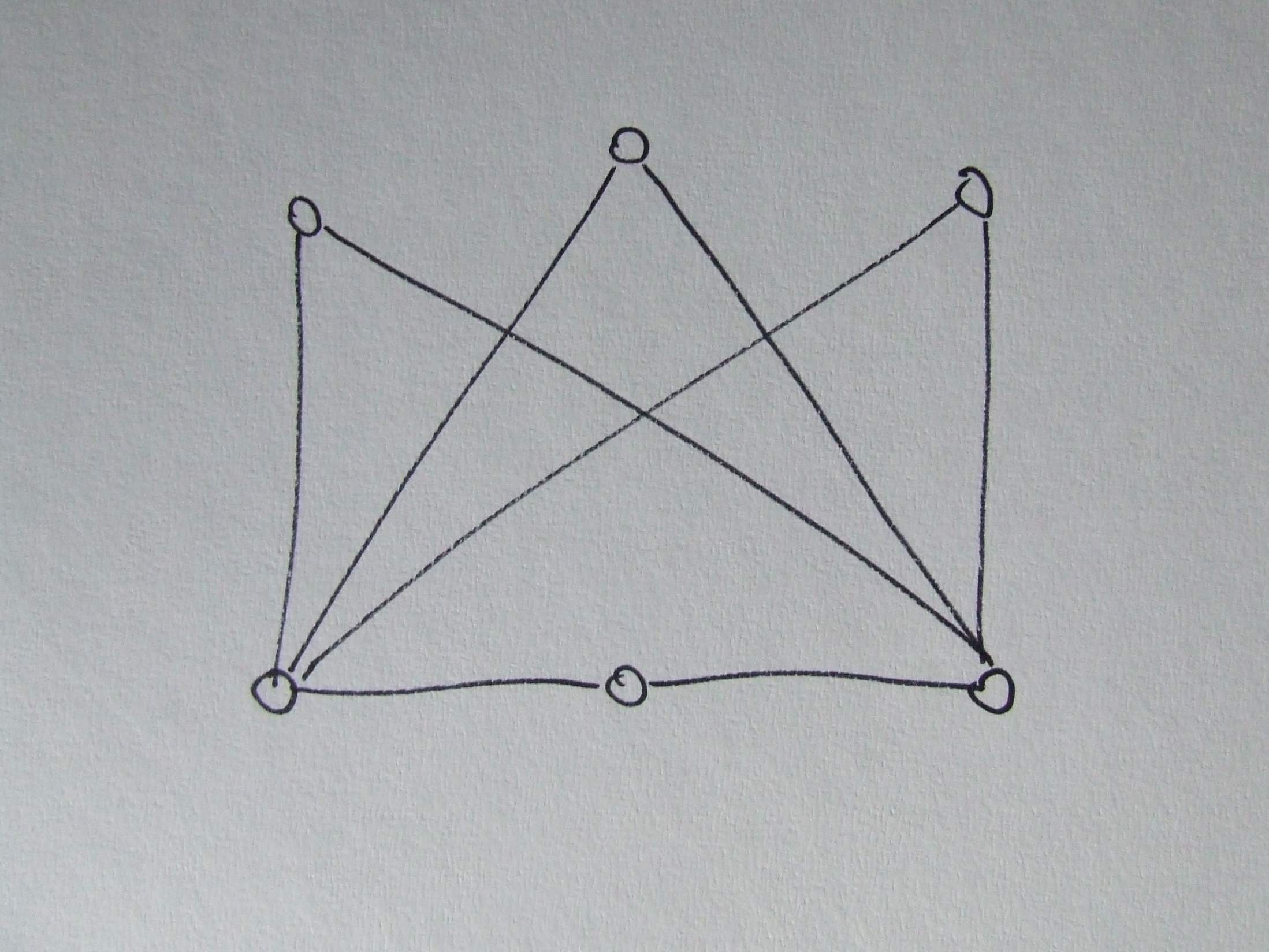 politické struktury
(stát, panství)
vědění
církev
zkoumaná lokalita
A
lokalita 
C
lokalita
B
KULTURNÍ PROSTOR ZKOUMANÉ LOKALITY
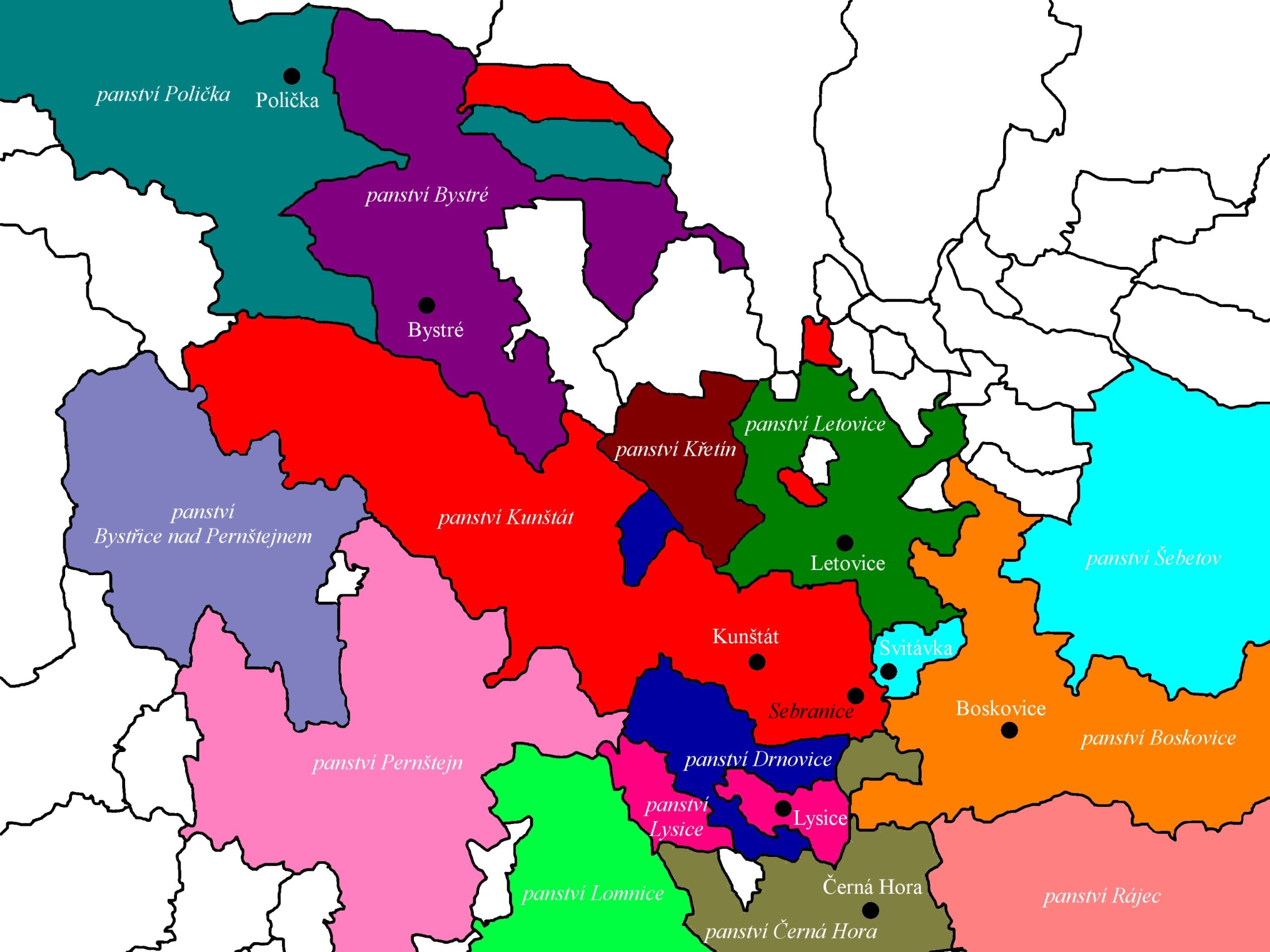 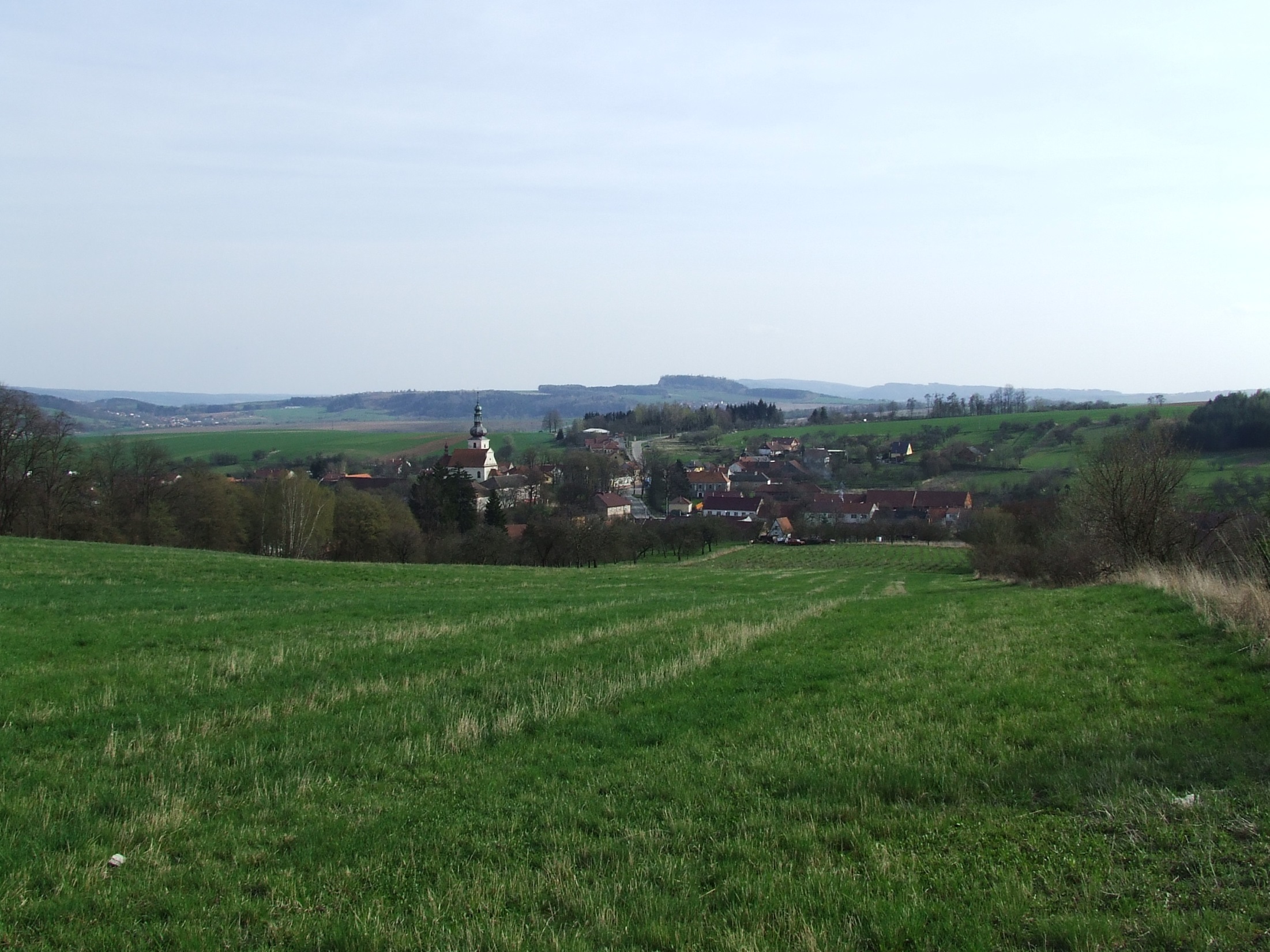 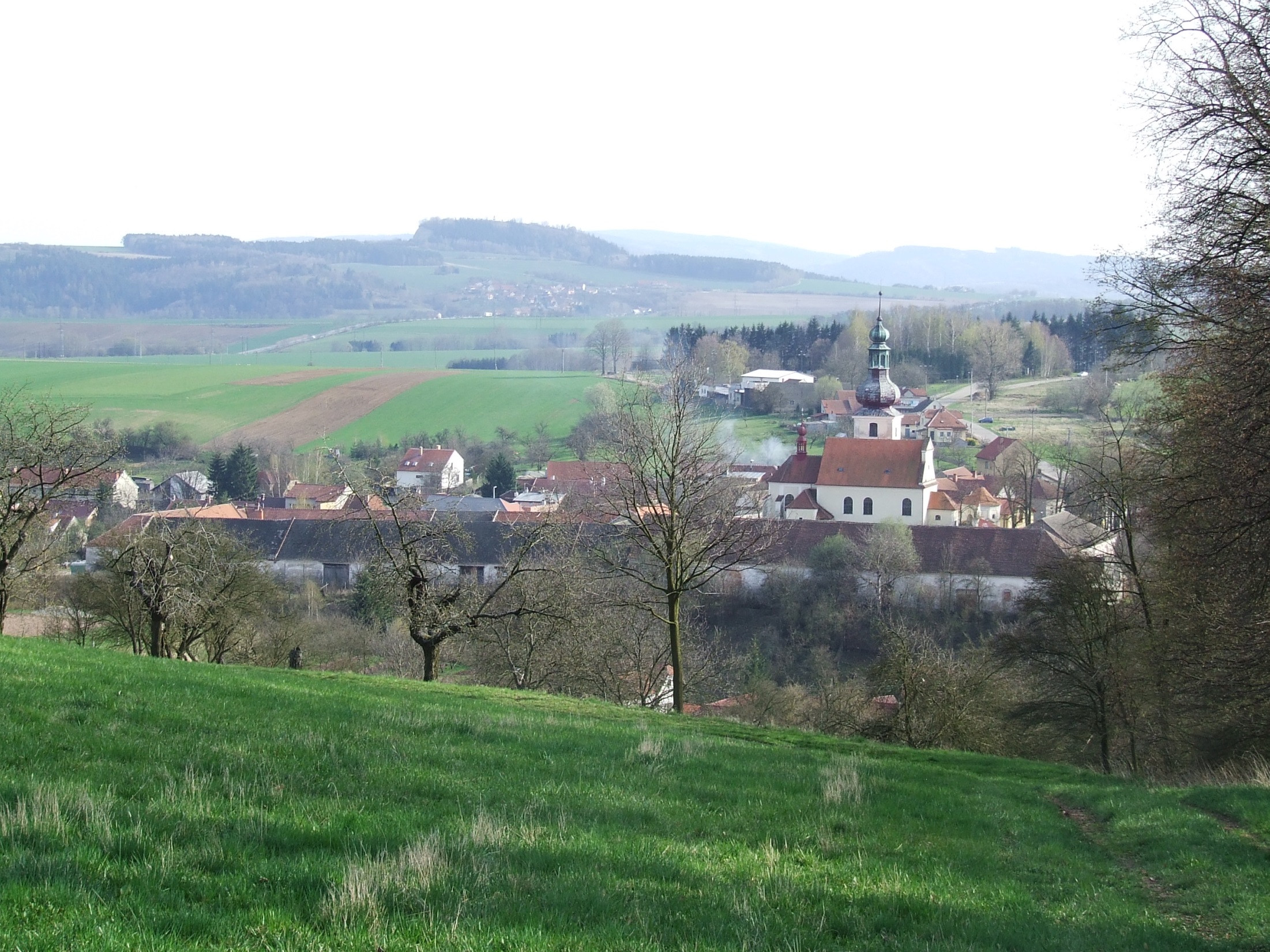 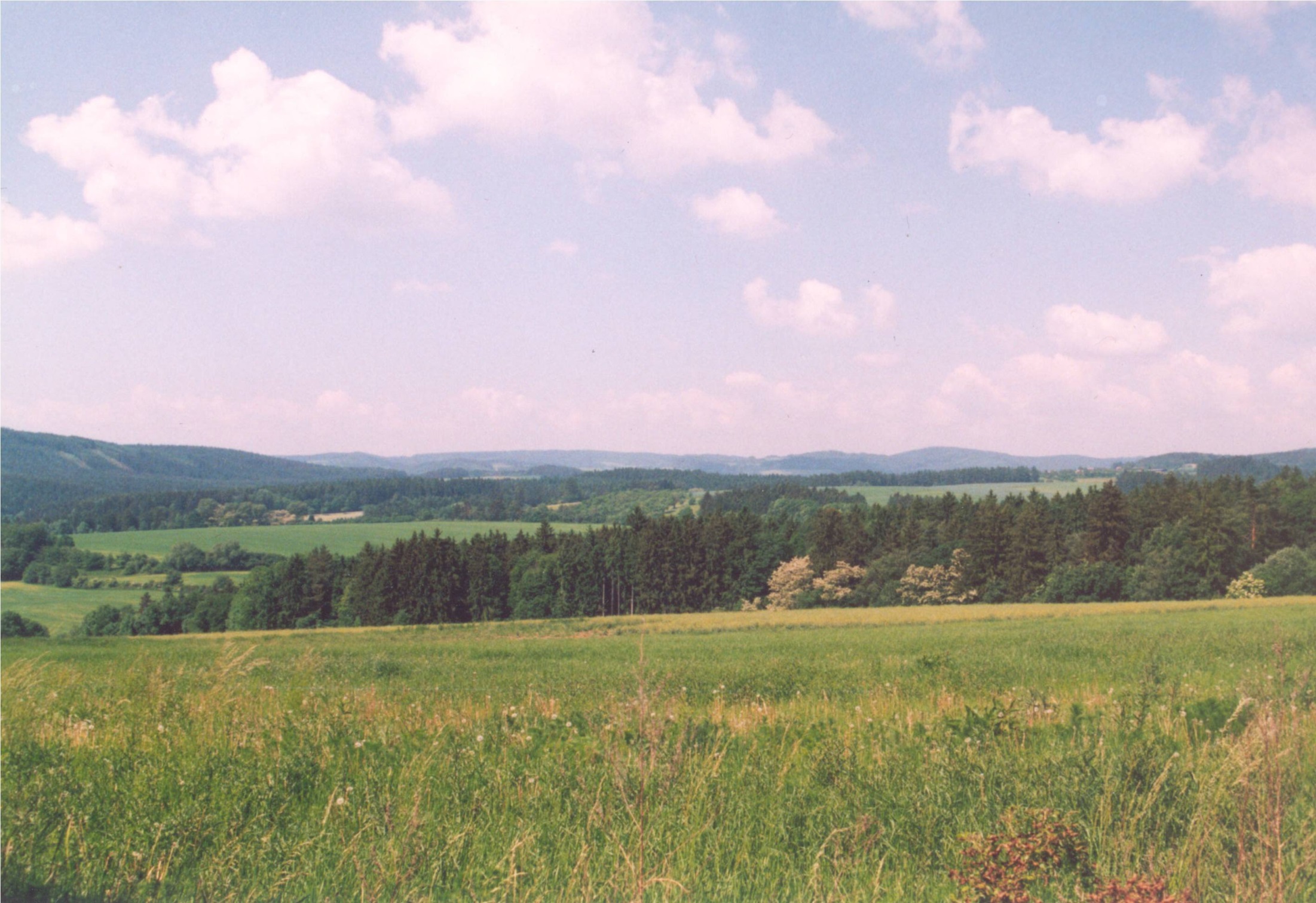 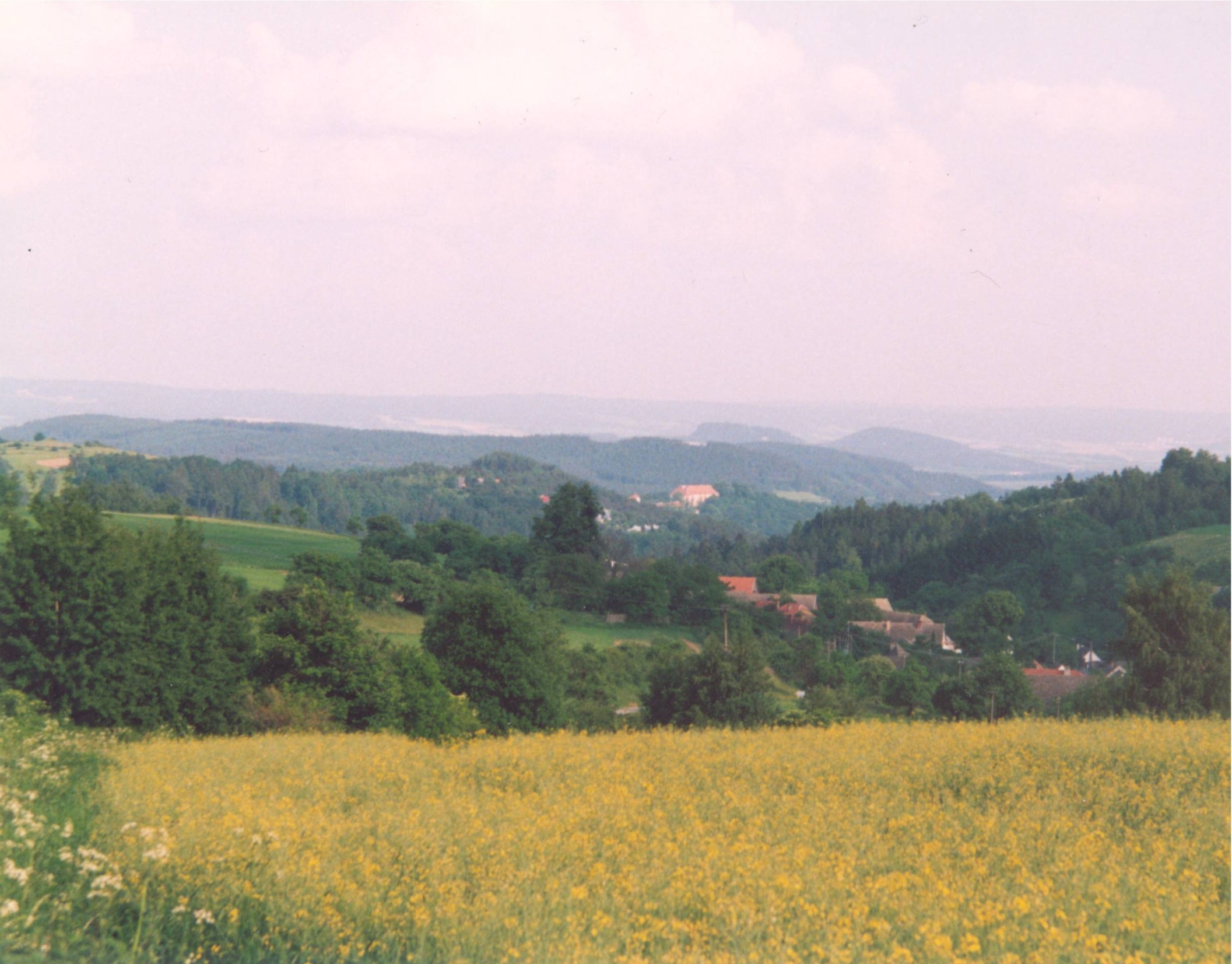 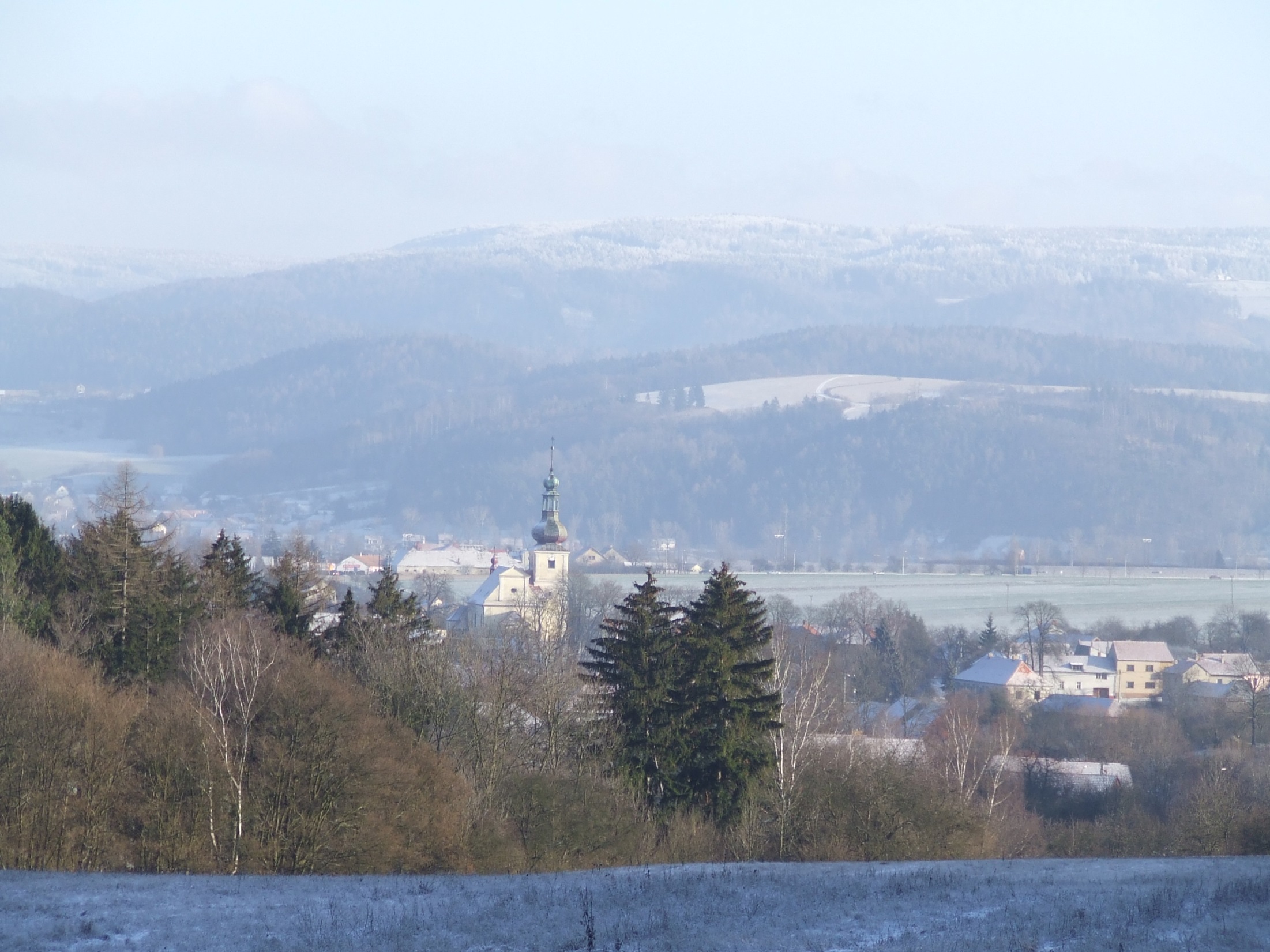 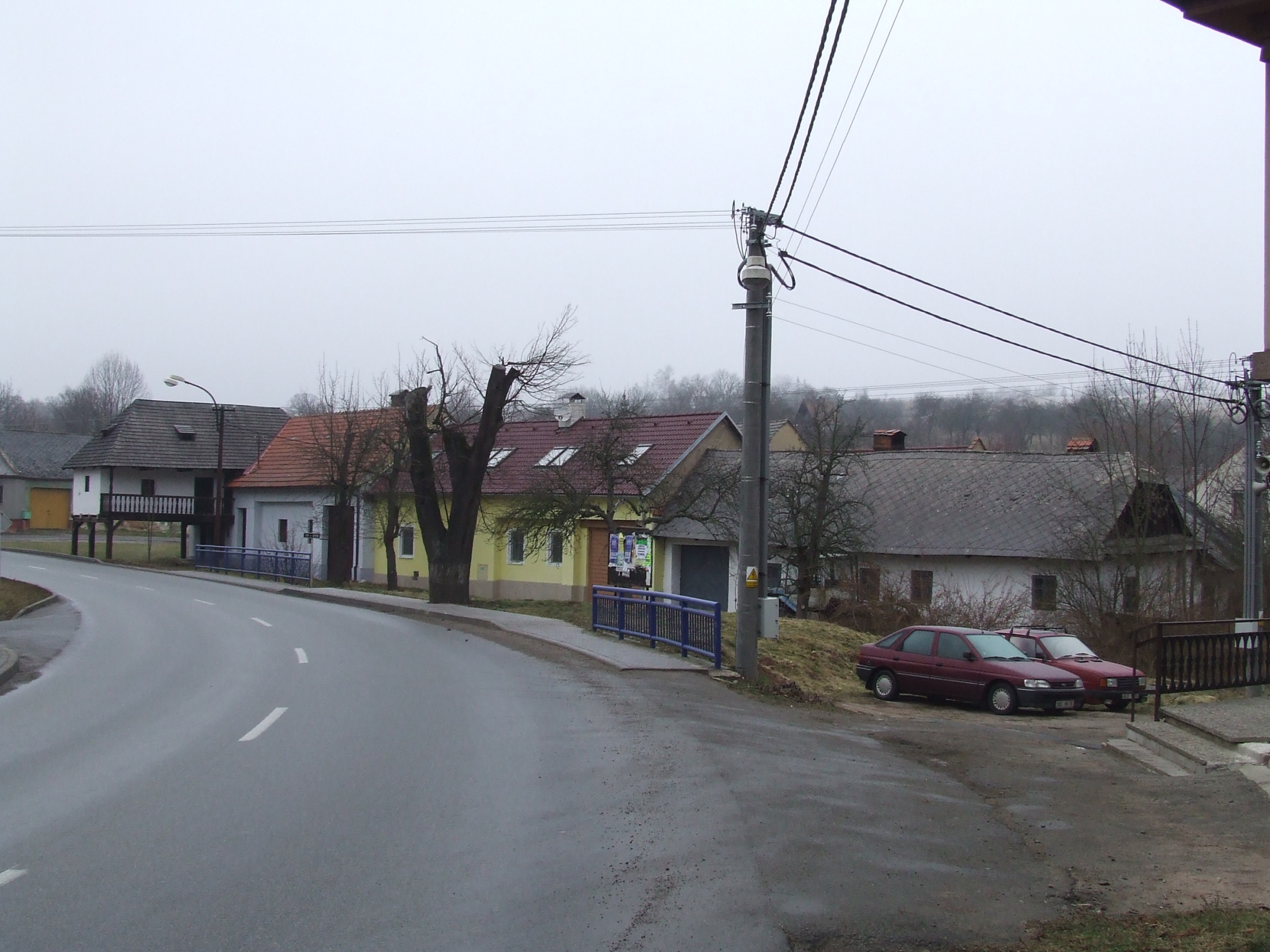 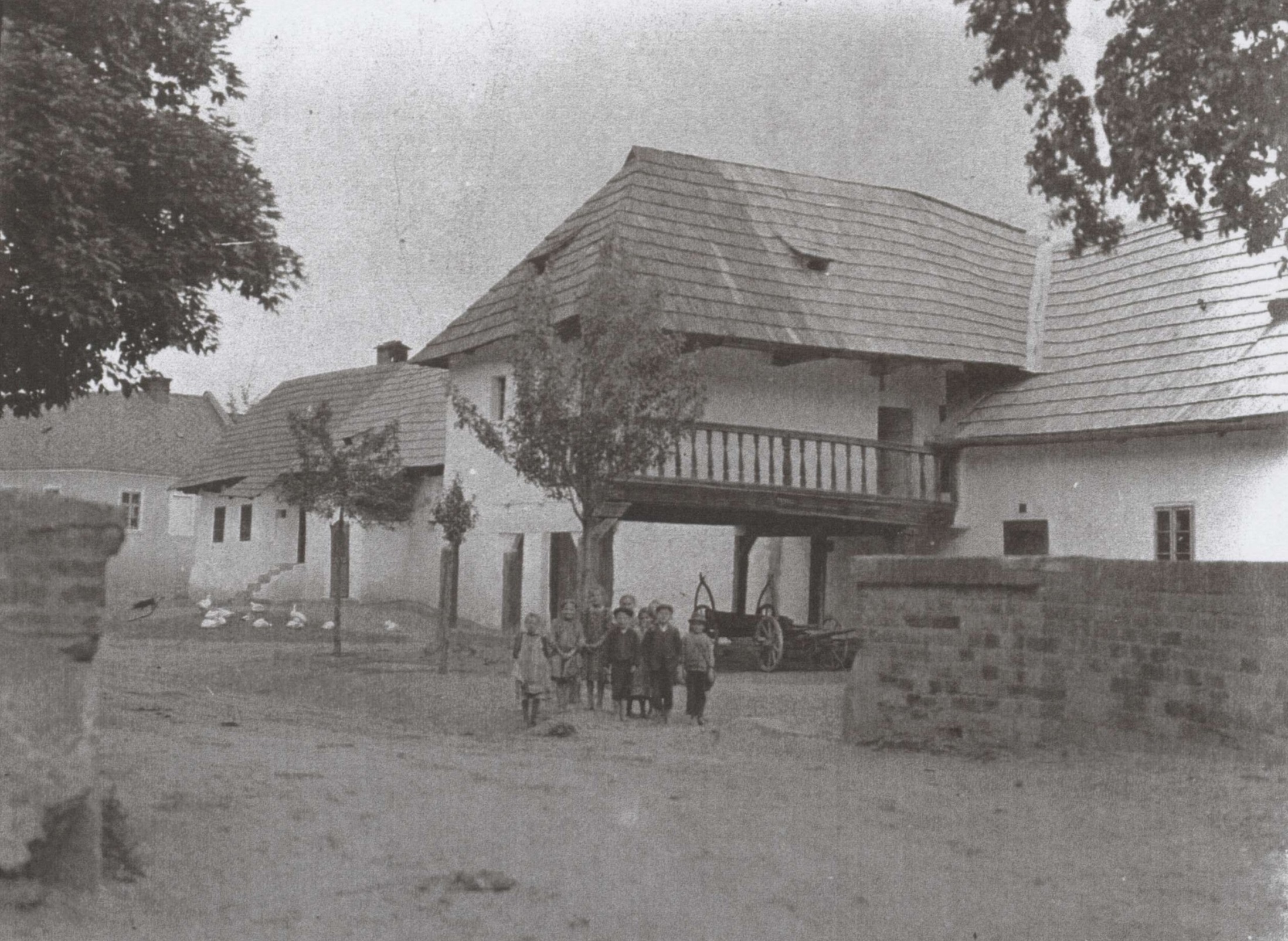 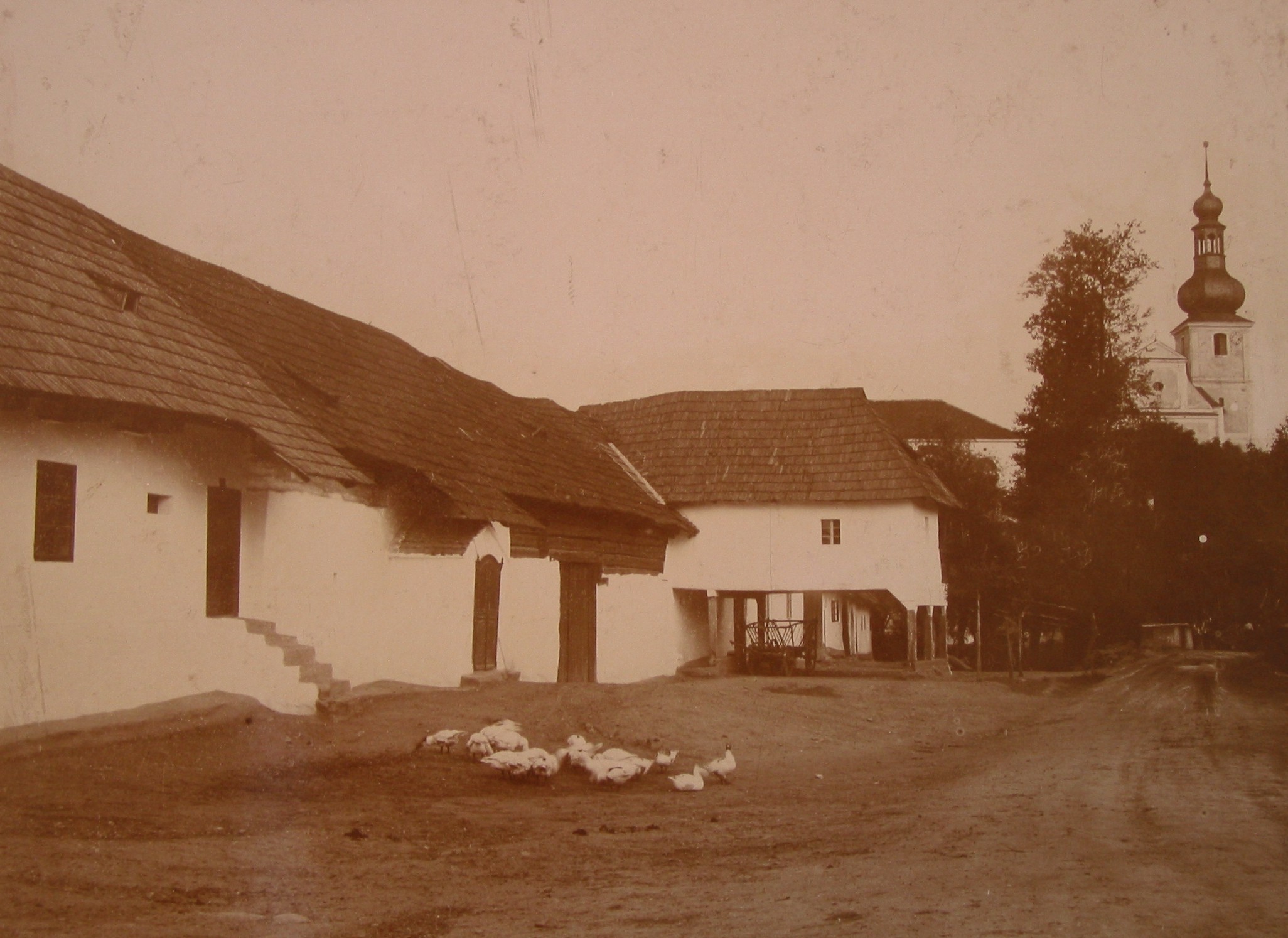 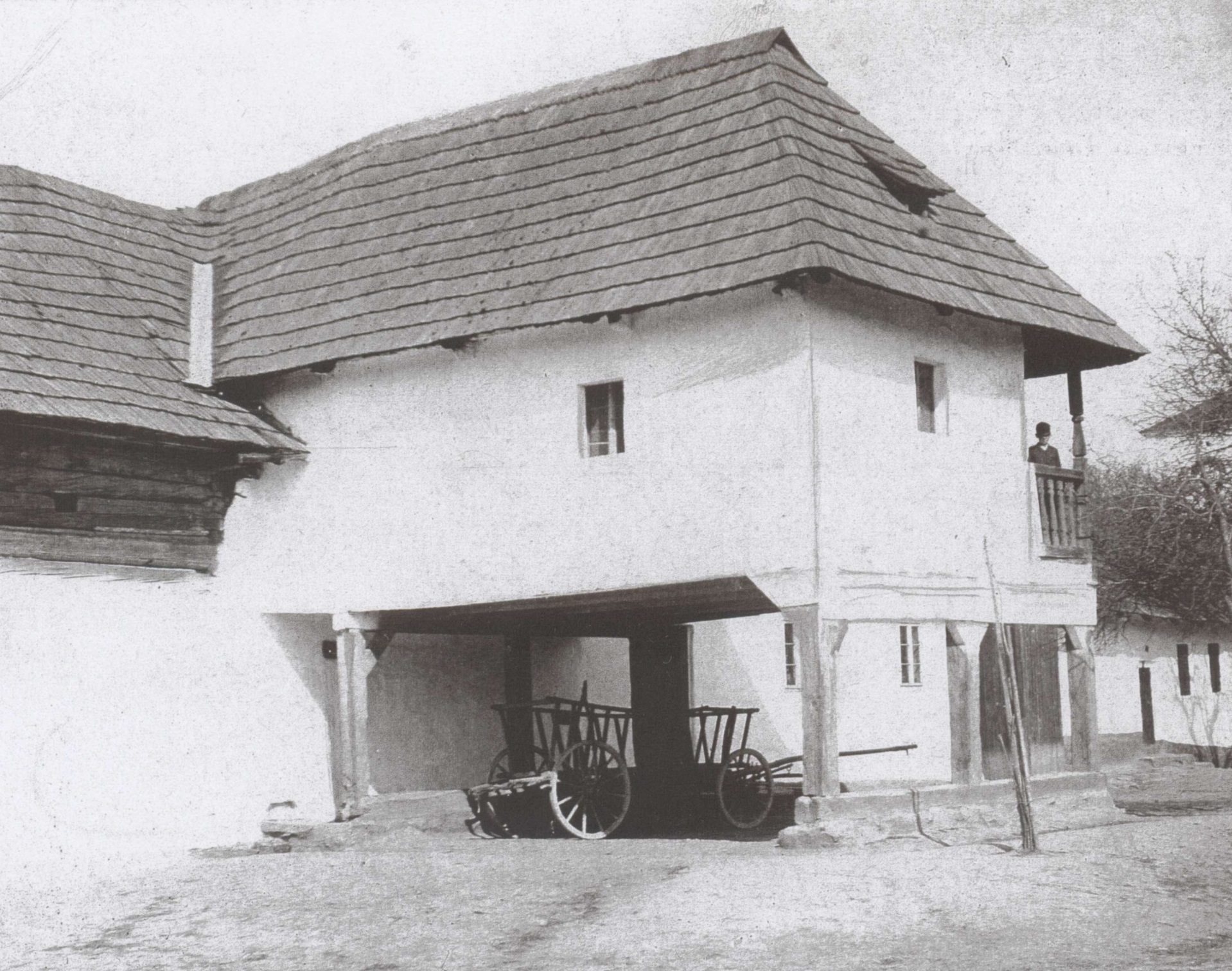 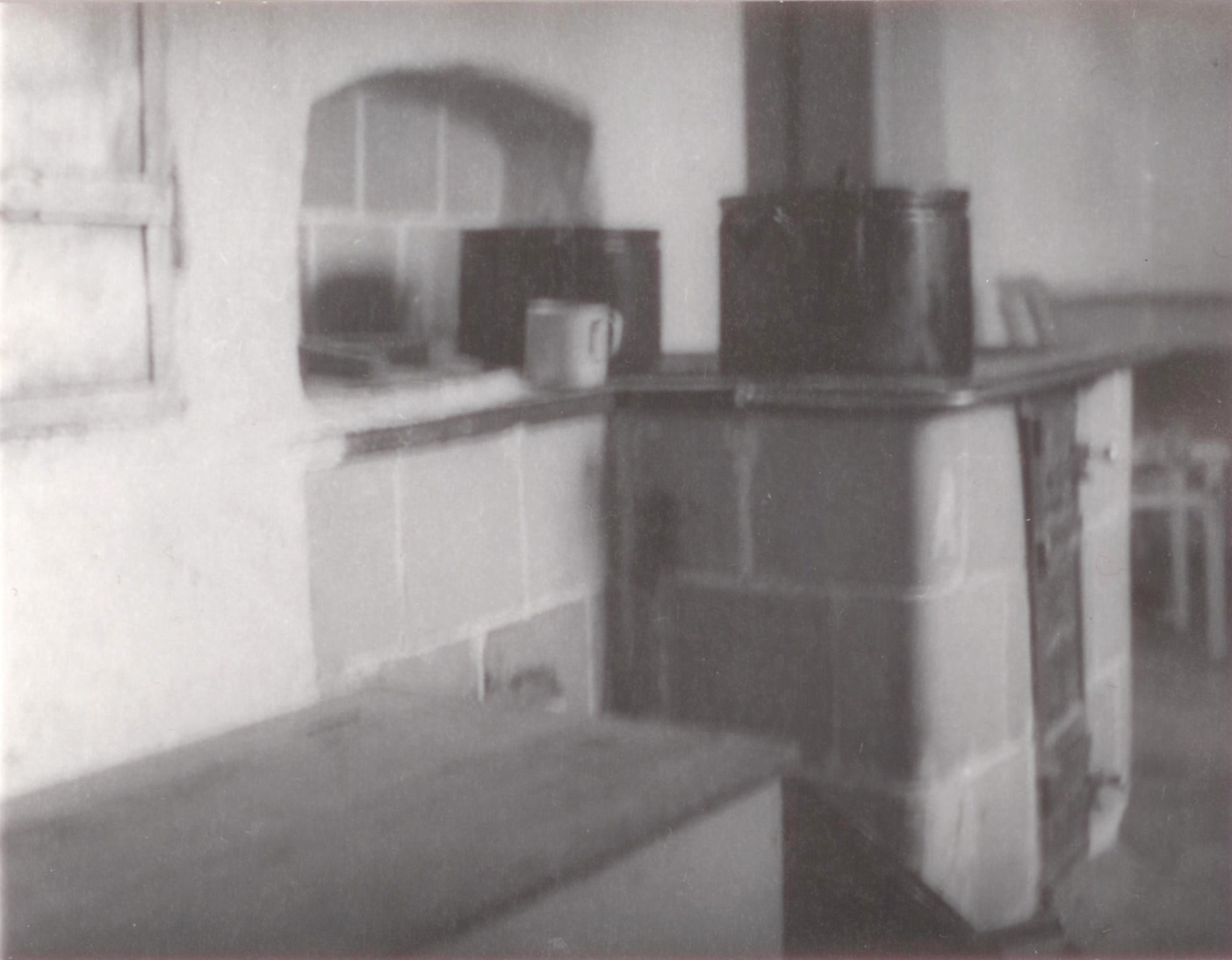 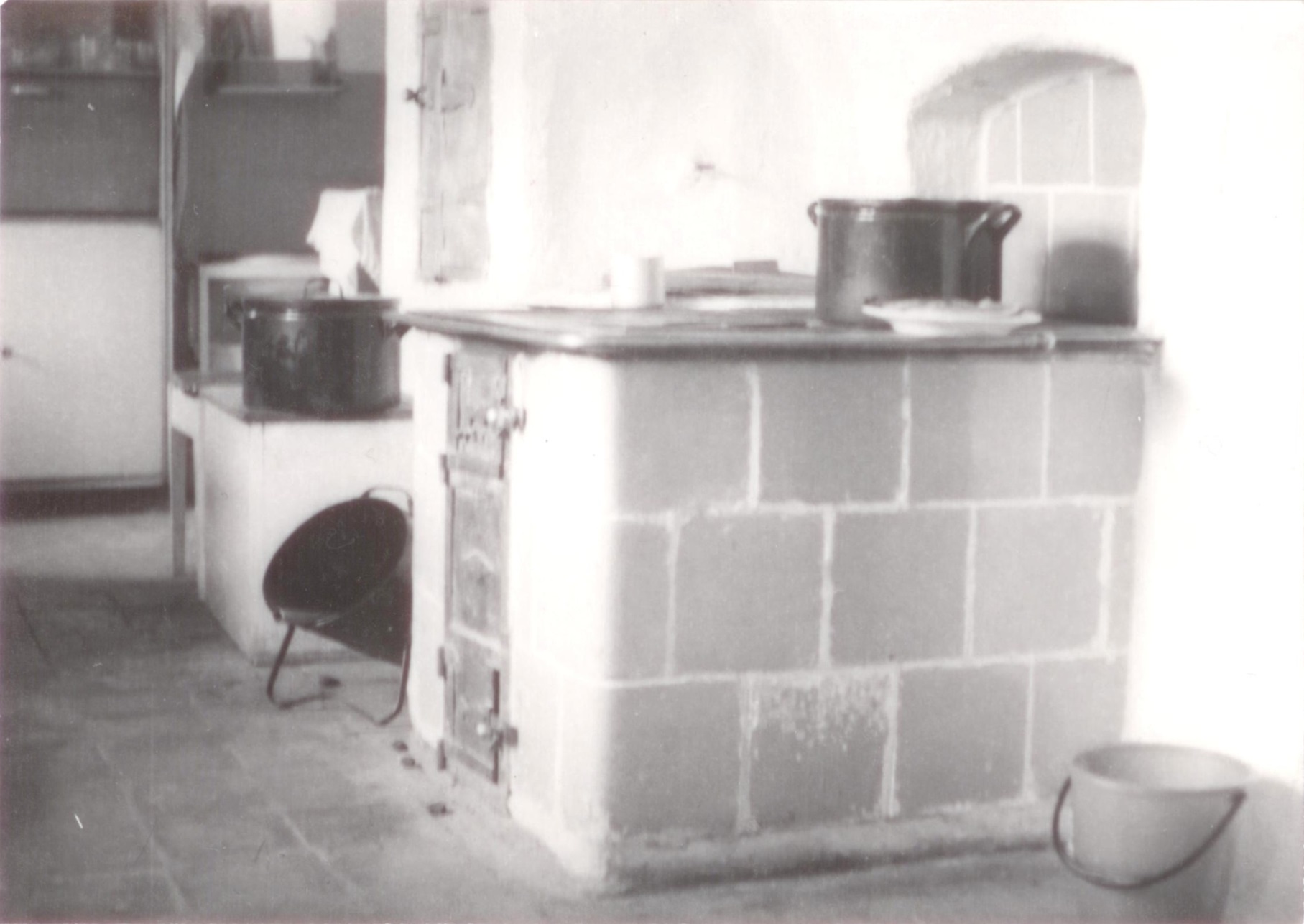 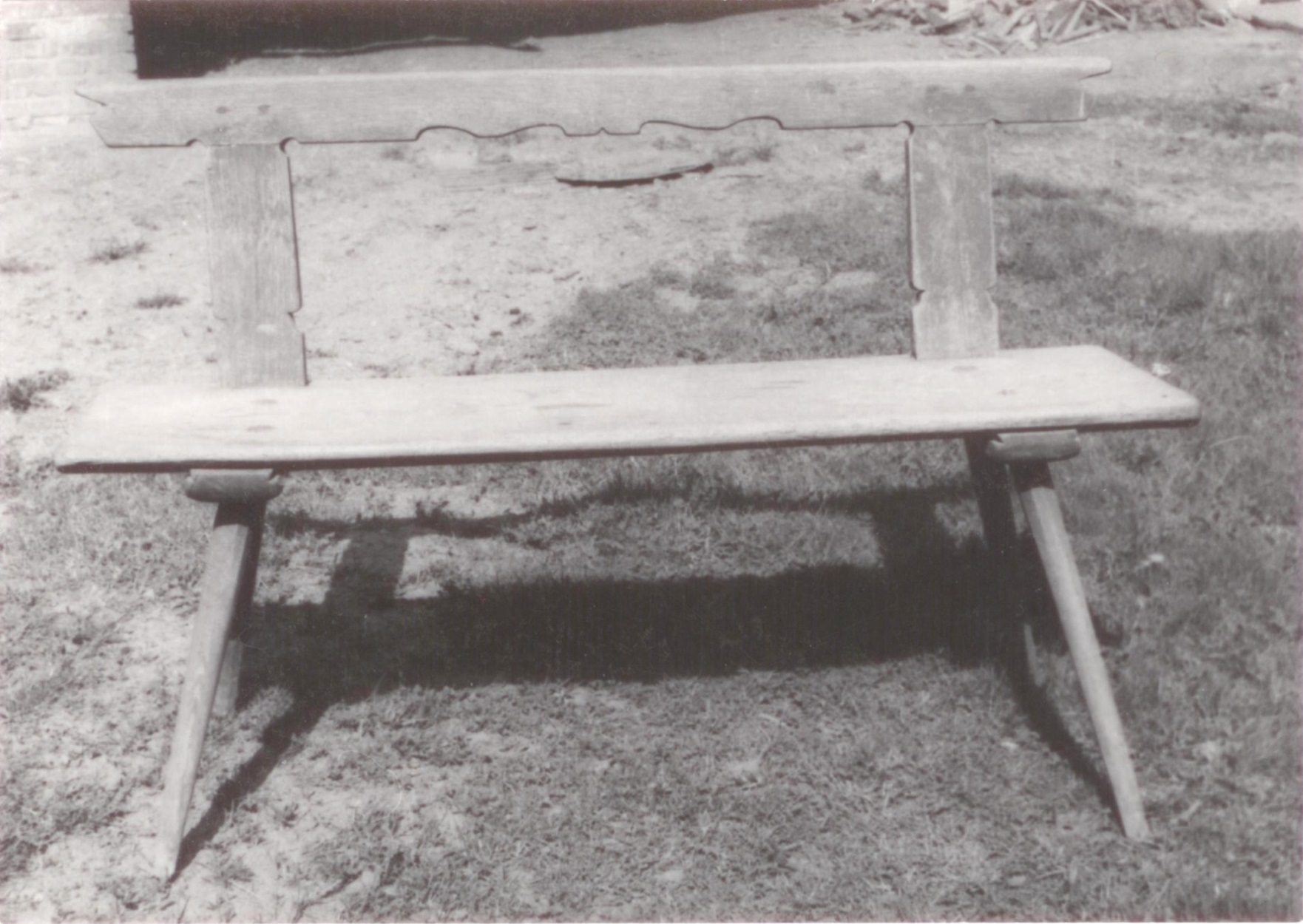 Doložitelný počet novomanželů 
přicházejících do Sebranic 
z jednotlivých lokalit (1682–1754)
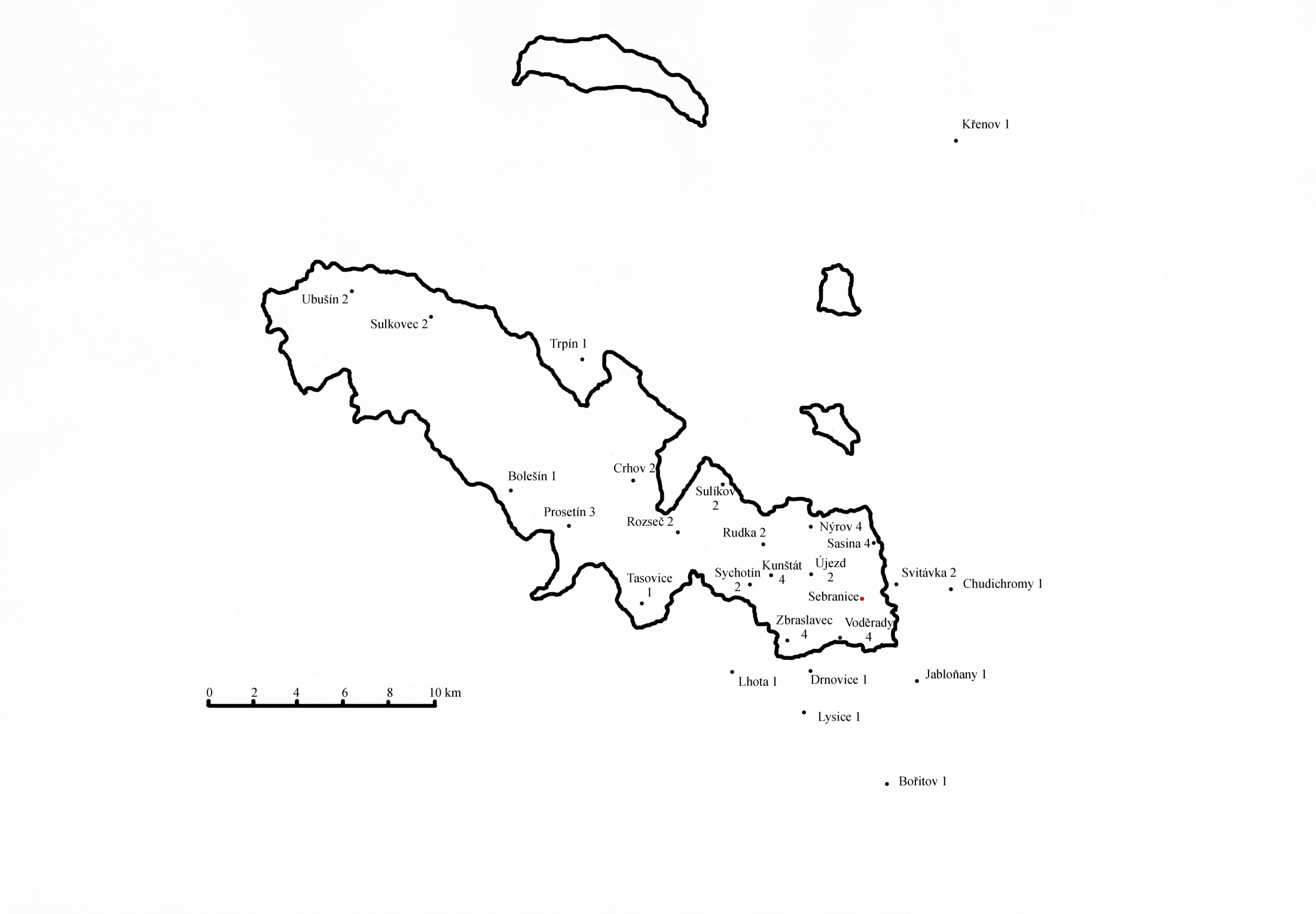 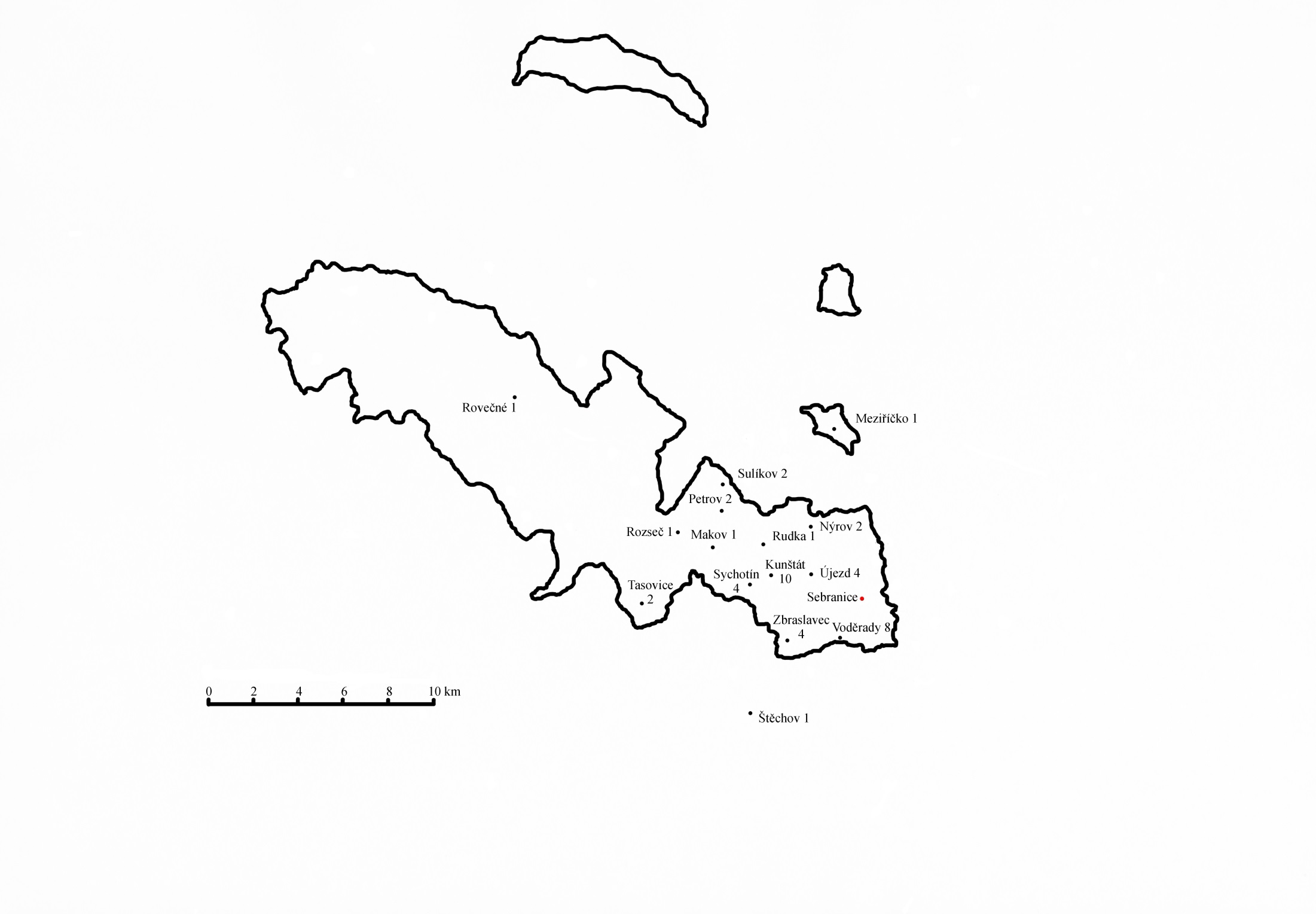 Doložitelný počet novomanželů 
odcházejících ze Sebranic 
do jednotlivých lokalit (1682–1754)
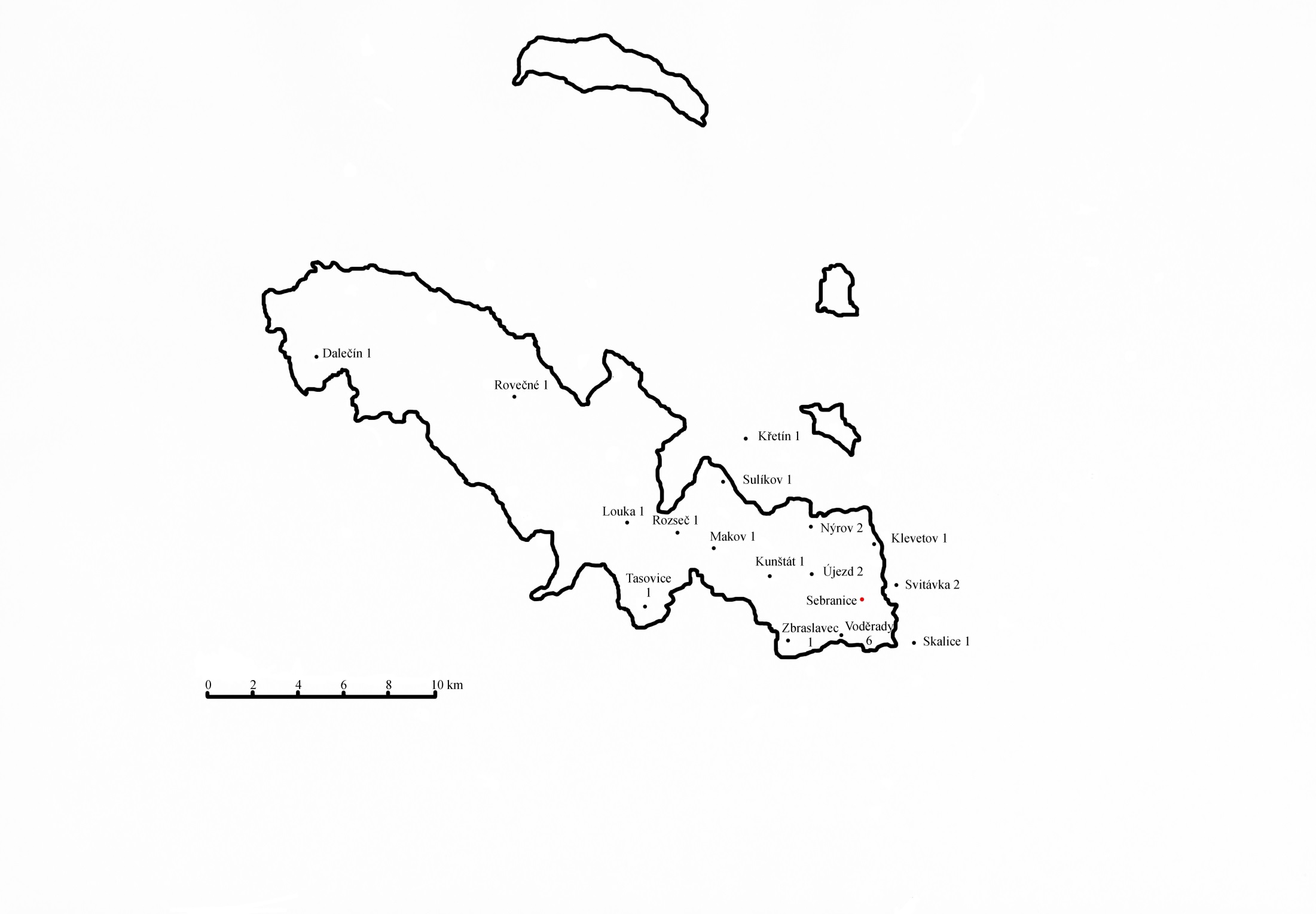 Doložitelný počet partnerů 
z jednotlivých lokalit sezdaných 
se Sebranickými; posvatební rezidence 
neznámá (1682–1754)
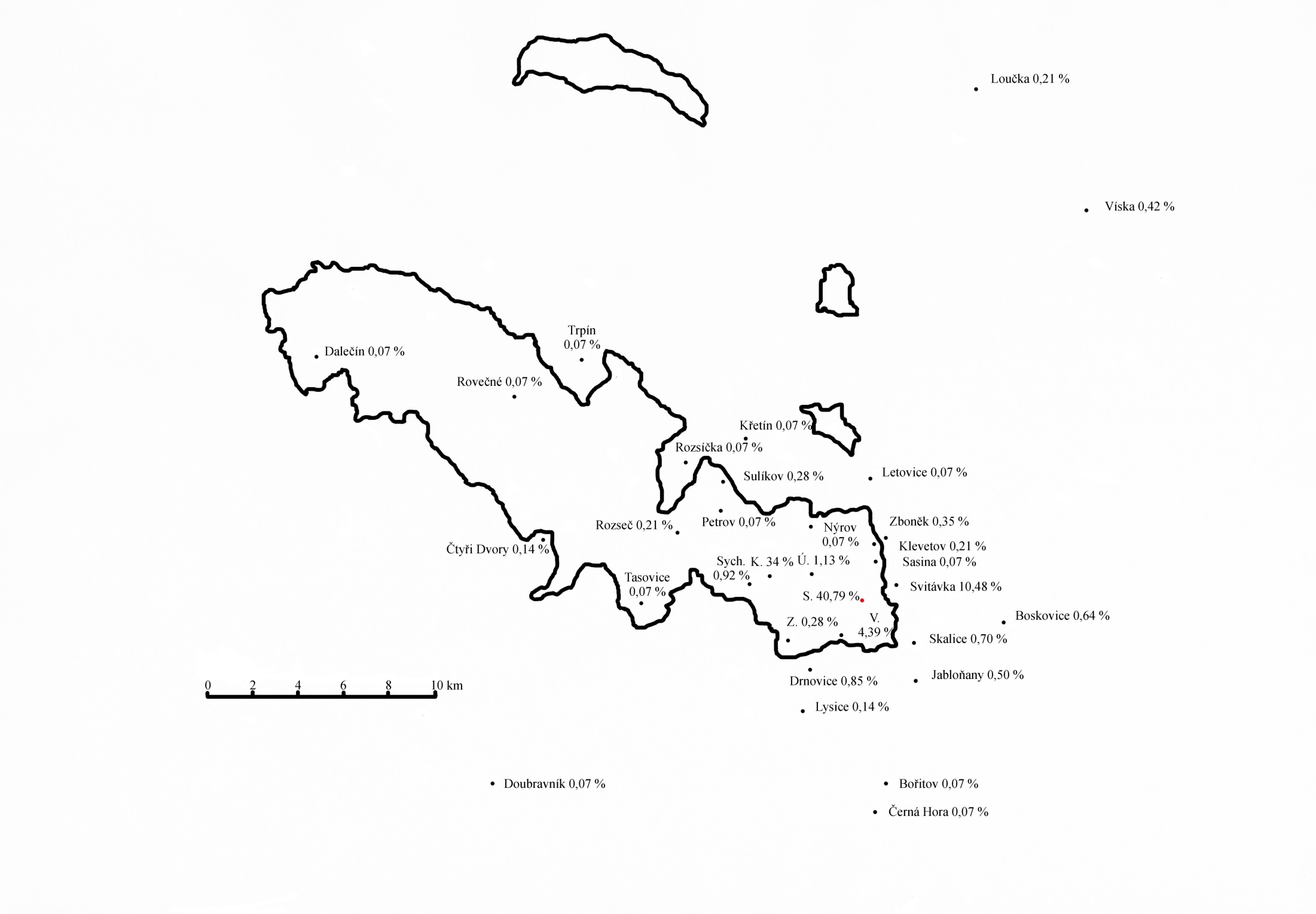 Původ kmotrů 706 sebranických dětí 
narozených v letech 1682–1733 
(do obnovení fary v Sebranicích); 
procentuální vyjádření
Původ kmotrů 420 sebranických dětí 
narozených v letech 1734–1754; 
procentuální vyjádření
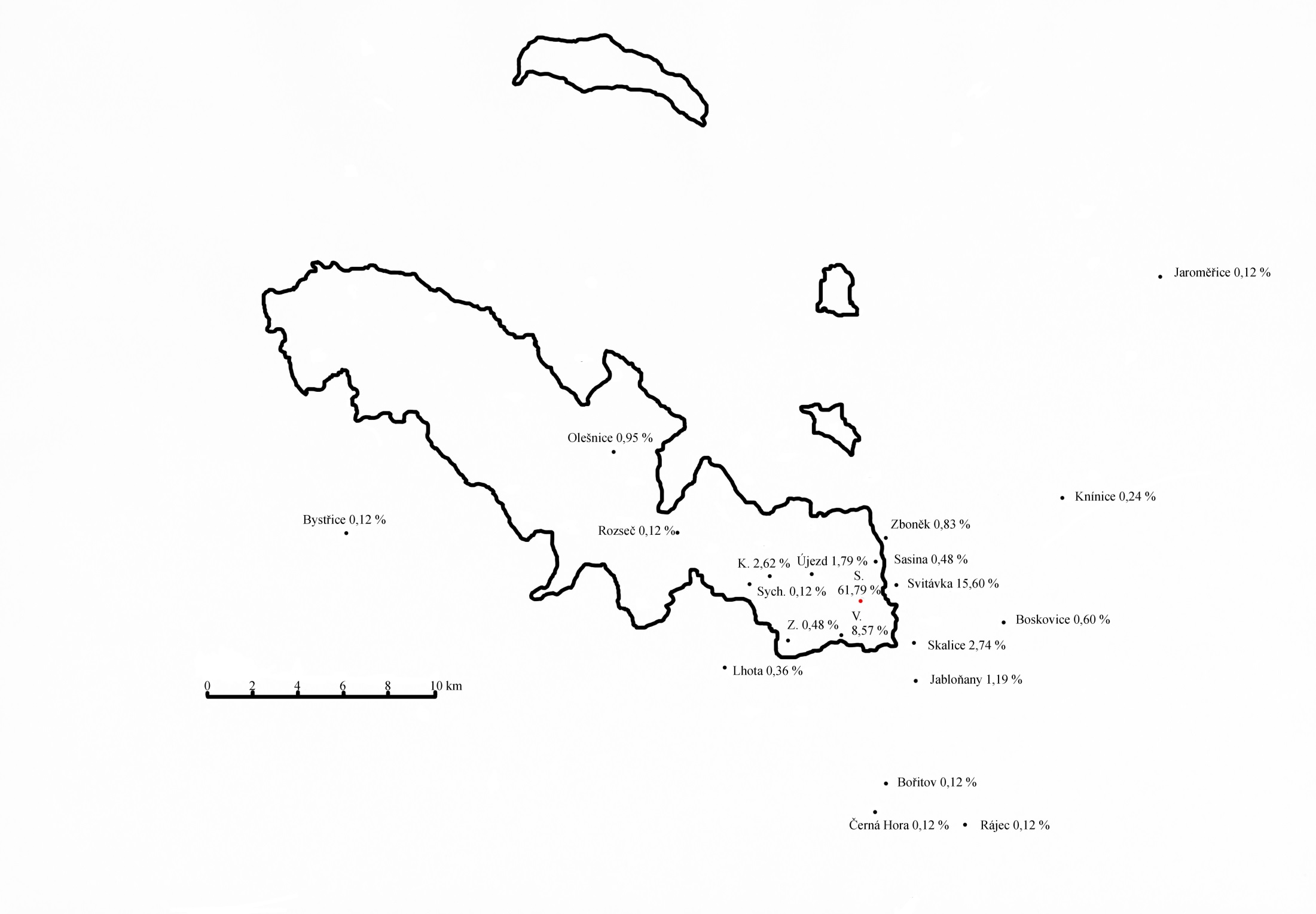 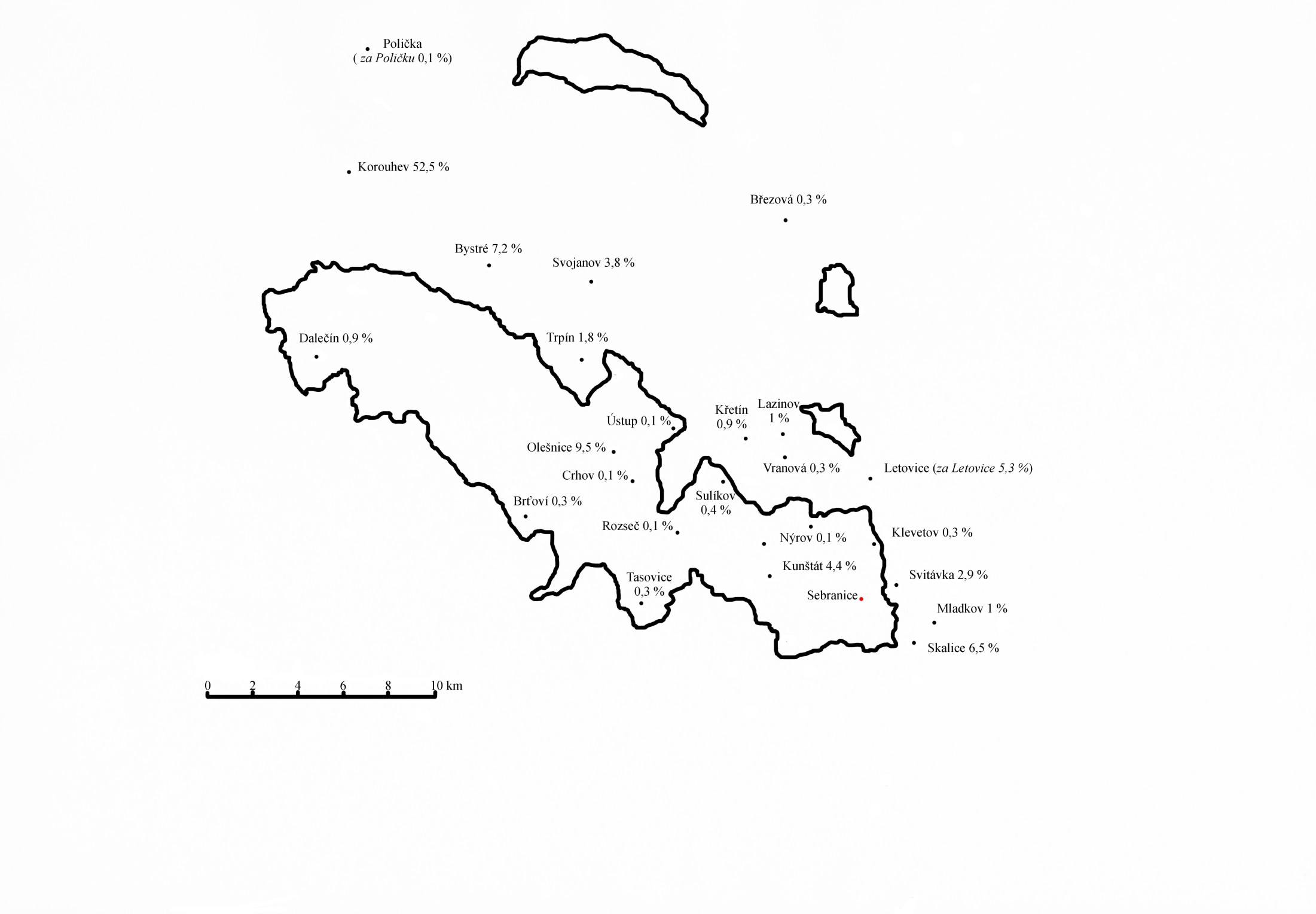 Procentuální vyjádření objemu obilí, 
které prodal Ondřej Kanýz do jednotlivých lokalit, 
z celkového objemu prodaného obilí v letech 1740–1761
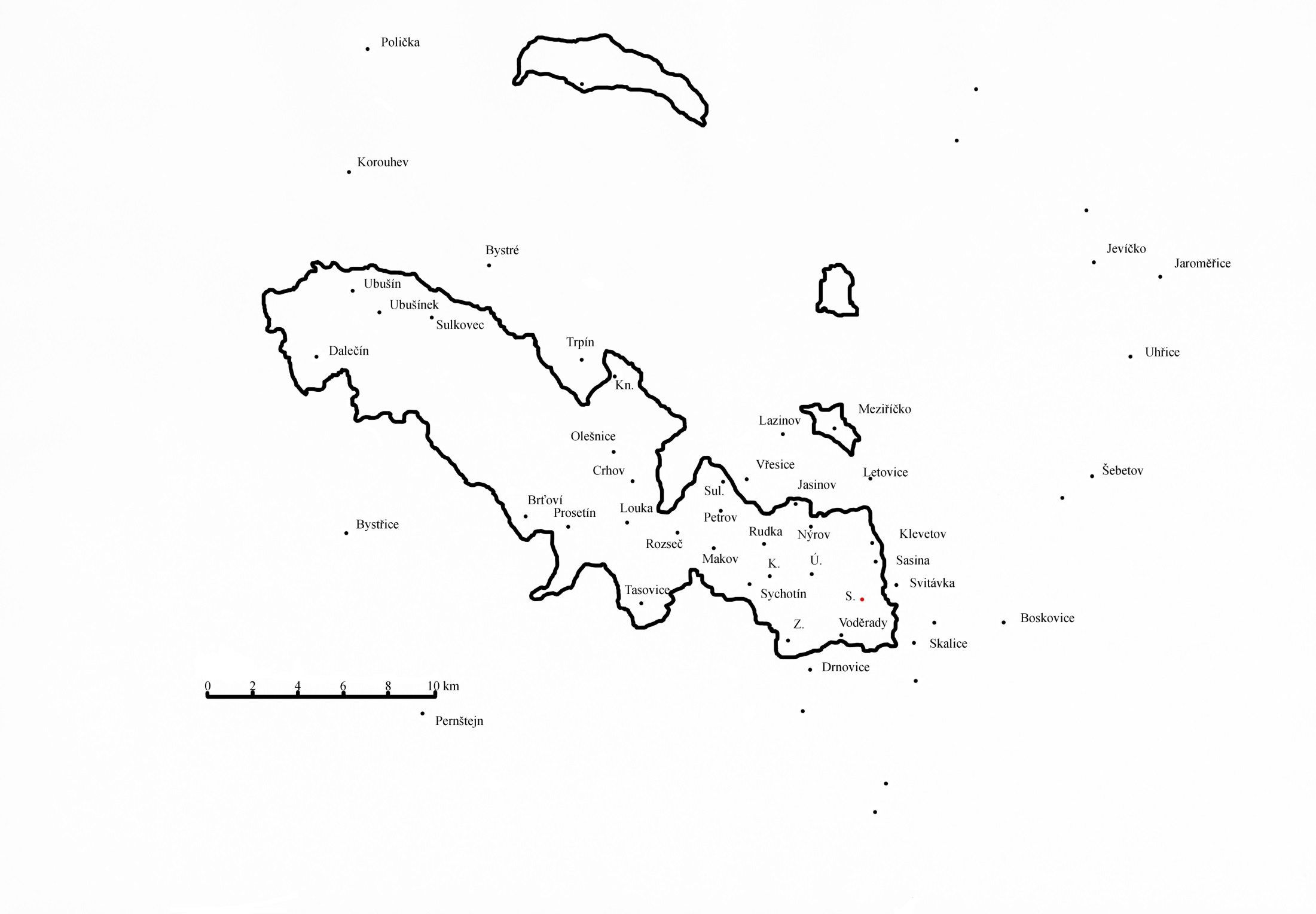 Lokality zmiňované v kronice Ondřeje Kanýza v letech 1730–1760 
v souvislosti s počasím a jednotlivými událostmi. Do přehledu nebyly zahrnuty 
lokality zmiňované v souvislostmi s válečným děním (výpisky z novin, 
vožení profantu). V potaz nebyly ani brány soupisy obcí na panství.
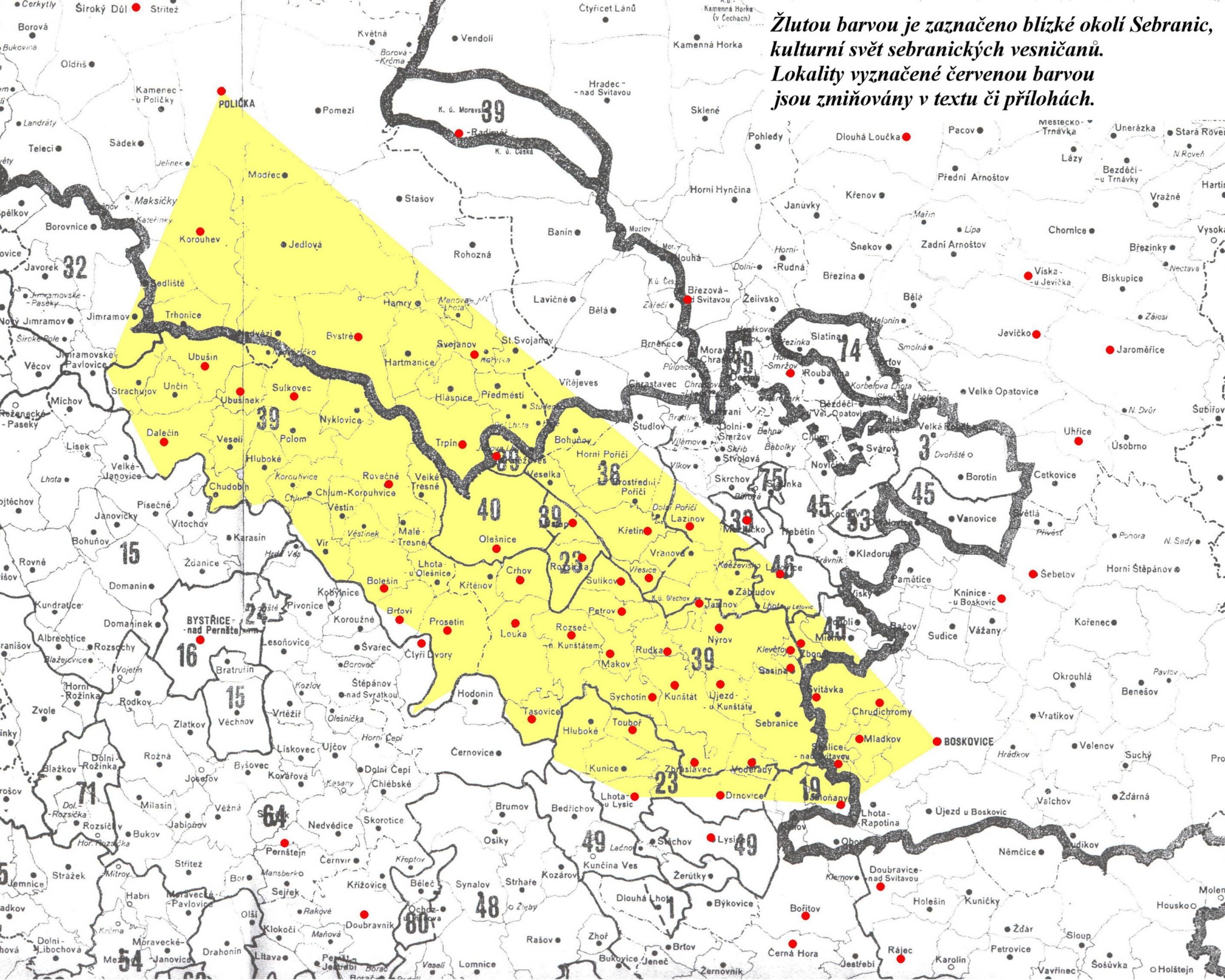 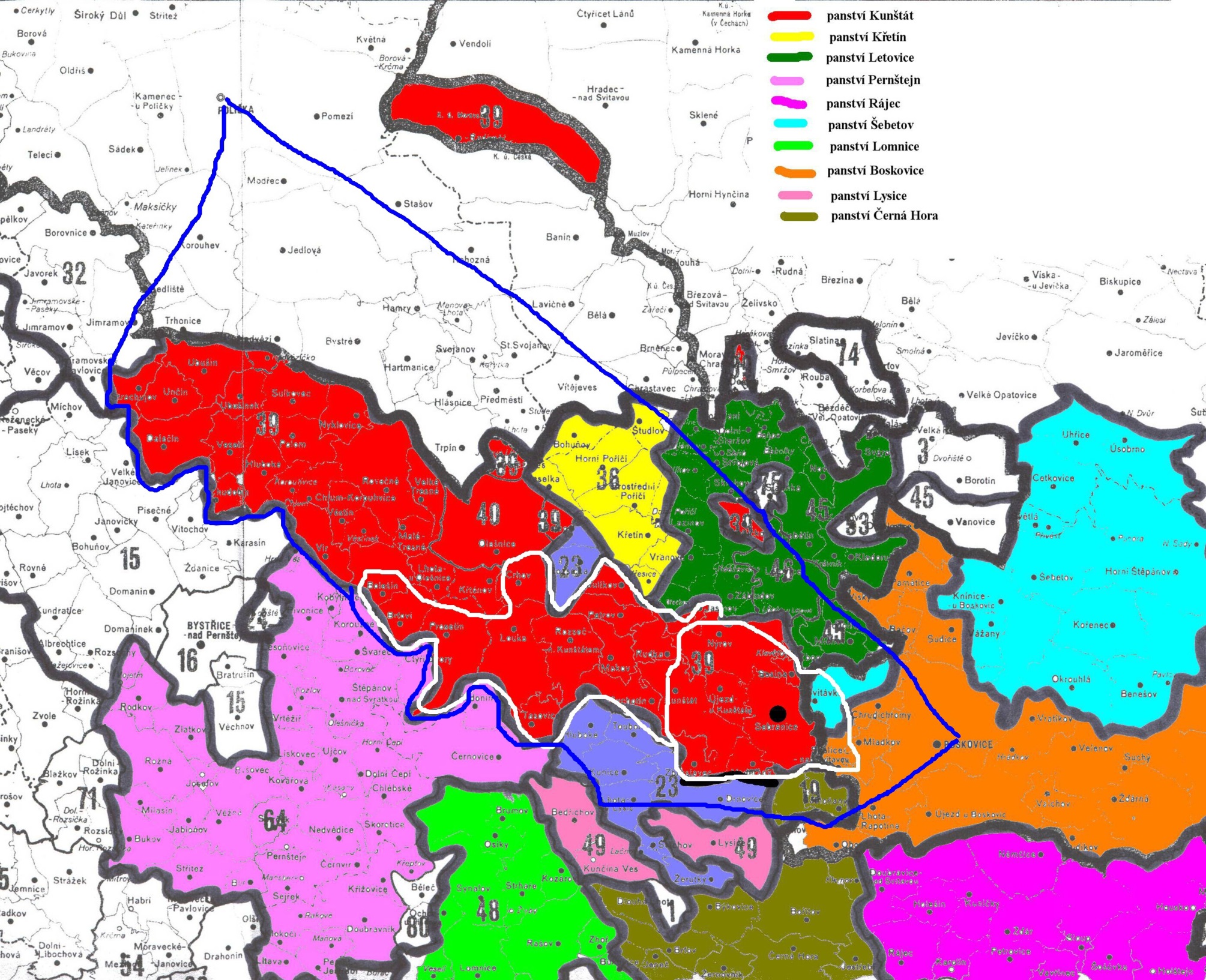 Metody poznání kultury 18. století v našem přednáškovém cyklu

popisy

subjektivistický přístup k realitě:
-sémantický přístup
-interpretativní přístup
-funkčně-strukturalistické kladení otázek

objektivistický přístup k realitě:
-historicko-demografický přístup
-historicko-statistický přístup
-strukturalistická inspirace
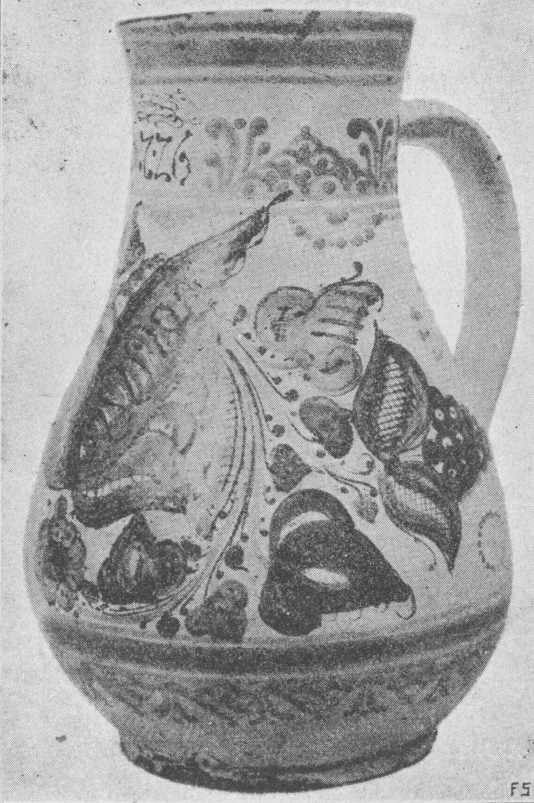 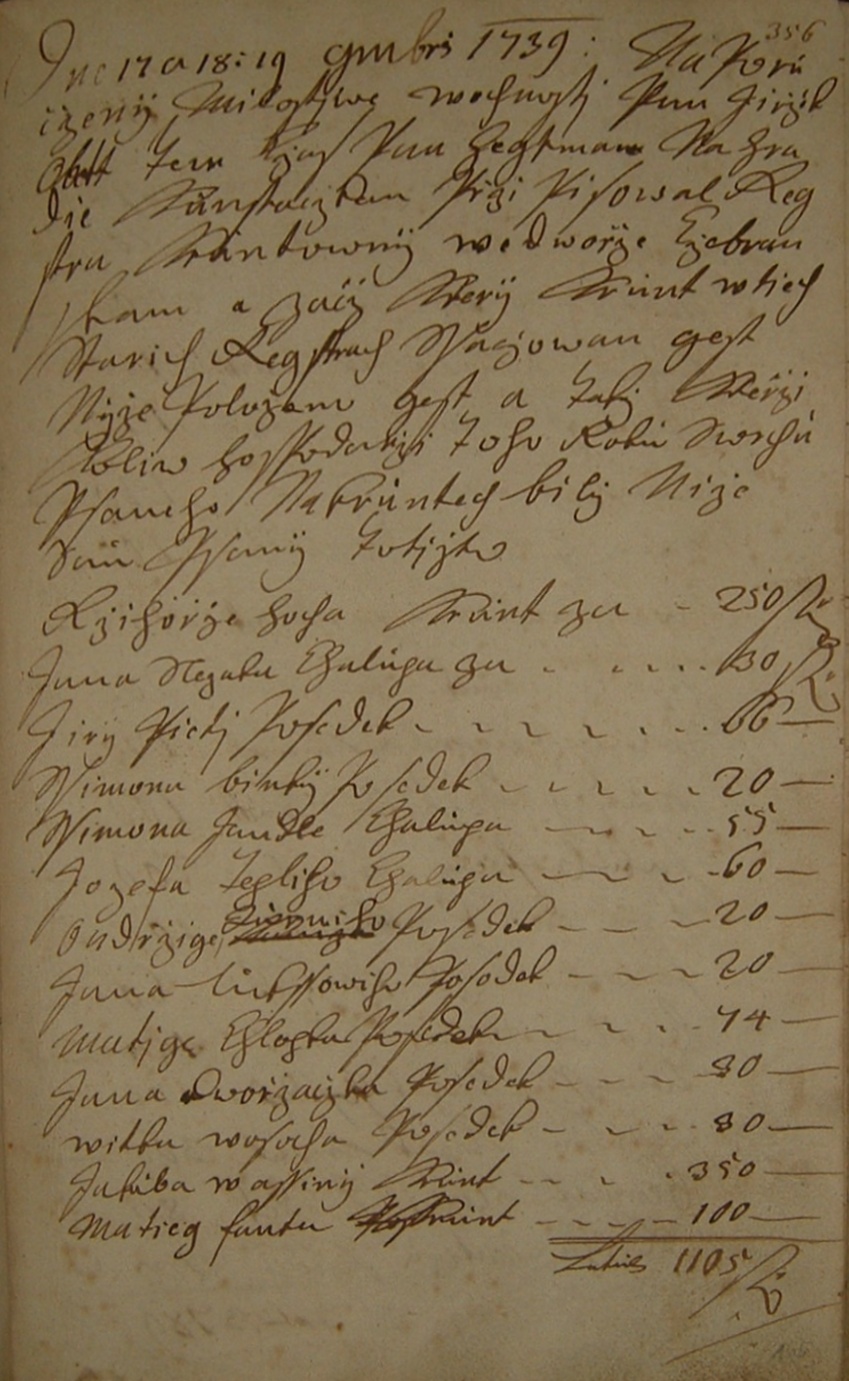 Stěžejní role pramenné základny:
Hospodářská kniha 
Ondřeje Kanýza
zachycuje období 1739–1760–


Ondřej Kanýz (1694–1761) rychtář Sebranic v letech 1731–1733 a 1735–1760 





Sebranice (okr. Blansko)
Prameny pro studium vesnice v 18. století

Hmotné prameny (vč. archeologických)
Písemnosti vesničanů
Pozemkové knihy
Katastry
Matriky
Soupisy obyvatel
Mapy
Vrchnostenská agenda (vč. trestní a řádů)
Urbáře
Koncepce kultury

Politické struktury 
Sociální struktury
Demografické charakteristiky
Hmotná kultura: stavitelství, oděv, strava 
Způsob obživy: zemědělství, chov dobytka, 
	podomácká výroba 
Mentální struktury: religiozita, magie, škola, 
	četba, folklor
18. století a výzkum venkova


1/ relativní dostatek pramenů  

2/ demografická a ekonomická stabilizace obyvatel
 
3/ zdánlivá kulturní stabilita 
nástup modernizace od 2. poloviny 18. století 
radikální proměny ke konci století